Мониторинг образовательных достижений обучающихся как необходимое условиеповышения качества образования по физике
Копылова В.В.                                                учитель физики МБОУ СОШ
№43 г. Ставрополя                                         им. Героя  РФ В.Д. Нужного,
Всероссийские проверочные работы 2020                              (11 класс)
Содержание всероссийской проверочной работы определяется  на  основе  Федерального  компонента  государственного  образовательного стандарта  (ФК  ГОС)  среднего  (полного)  общего  образования  по  физике 
( базовый  уровень).
(ВПР)  предназначена  для  итоговой оценки учебной подготовки выпускников, изучавших школьный курс физики на базовом уровне;
проверяет усвоение всех разделов курса физики базового уровня: механики, молекулярной физики, электродинамики, квантовой физики и элементов астрофизики.
ВПР/2020 /11 класс/ Распределение заданий по основным содержательным разделам курса физики
ВПР/2020 /11 класс/Распределение заданий по уровню сложности
ВПР/2020 /11 класс/Статистика по отметкам
ВПР/2020 /11 класс/Соответствие отметок за выполненную работу и отметок по журналу
ВПР/2020 /11 класс
Наибольшее количество ошибок обучающиеся допустили в заданиях, которые проверяют: 
Задание 12 - Умение планировать исследования по заданной гипотезе (29%);
Задание 18 - Умение применять информацию из текста и имеющихся знаний при решении задач (30%);
Задание 9 - Умение применять формулы для расчета физической величины (45%).
 
   Наиболее успешными оказались задания, которые проверяют:
     Задание 13 - Умение объяснять устройство и принцип действия      технических  объектов, приводить примеры практического   использования физических знаний (81%);
     Задания 5, 6 - Умение распознавать физические явления, описывать их свойства, применять законы для объяснения явлений (77%);
 
Приведенные результаты сопоставимы с результатами РФ.
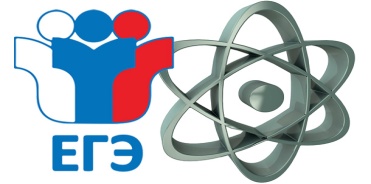 Распределение заданий экзаменационной работы по частям
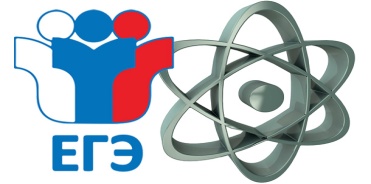 Распределение заданий по основным содержательным разделам (темам) курса физики
Распределение заданий по уровню  сложности
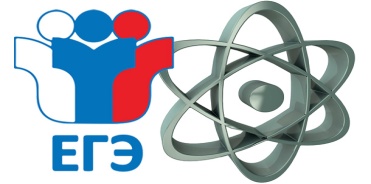 Количество участников ЕГЭ
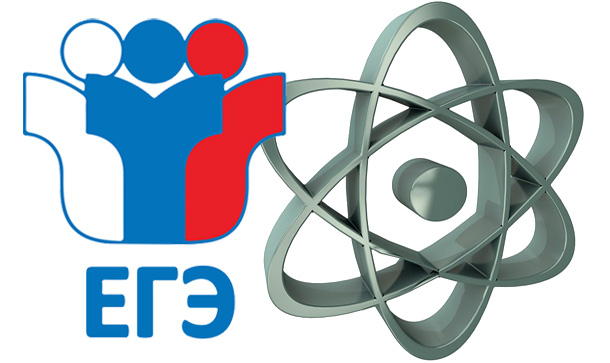 Средний тестовый балл
Не преодолели минимальный
порог(%)
Получили от 81 до 100 баллов(%)
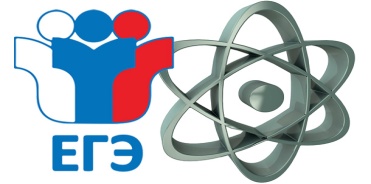 Наибольшую трудность у  обучающихся вызвали задания
                                                              на незначительно измененные ситуации
4 -  знание понимание физического смысла понятий величин: энергия  в кинематике периодического движения; 
 5,12-знание понимание физического смысла понятий величин, умение объяснять и описывать физические явления и свойства тел  при анализе графиков по механике, термодинамике;
7-      при установлении соответствия между физическими величинами и формулами по динамике;
11- умение объяснять и описывать физические явления и интерпретацию результатов при определение характера теплового процесса;
16 -  использование приобретенные знания и умения в практической деятельности и повседневной жизни на явление электромагнитной индукции;
20 -  понимание физического смысла, умение объяснять и использовать величины квантовой физики:  энергию , импульс фотона;
26,27,29-32- умение применять полученные знания при решении задач в заданиях на квантовую физику, механику, молекулярную физику, электродинамику, геометрическую оптику(задания повышенного и высокого уровня сложности).
                                                                            Наиболее успешные выполненные задания на  типовые учебные ситуации, с которыми участники ЕГЭ встречались в процессе обучения и в которых используются явно заданные физические модели :
            1,9,10-   знание понимание физического смысла ускорения, КПД тепловой машины, относительной влажности воздуха;
            13,19,21- знание понимание физического смысла понятий величин, умение объяснять и описывать физические явления: принцип суперпозиции электрических полей, нуклонная модель ядра, ядерные реакции;
            22,23-    методы научного познания при определении показания прибора с учетом погрешности и умения практически использовать полученные знания.
Рекомендации по совершенствованию методики преподавания по физике в образовательных организациях Ставропольского края в целях повышения качества образования
использовать личностно-ориентированный подход в обучении, который реализуется через внедрение технологии деятельностного метода, информационно-коммуникативных, игровых технологий, педагогических технологий, позволяющих обеспечить дифференцированный подход к обучению.
 использовать методологические приемы для разных групп:        -  для групп с высоким уровнем технологию «перевернутого» обучения;  
   - для хорошо успевающих школьников по характеру деятельности и контексту  можно выделить три группы задач: 1)использование изученного алгоритма, физической модели типовых ситуаций решения, 2)их комбинирование, изменение ситуации, 3)выбор собственного алгоритма, новой ситуации.  
-  для многочисленной группы учащихся со средним уровнем подготовки – приоритетна технология работы в малых группах сотрудничества.
Рекомендации по совершенствованию методики преподавания по физике
Оценивать решения задач  с учетом критериев, используемых  в проверочных работах по физике, и выделять следующие элементы полного верного решения :                    
работа с условием задачи: запись «Дано», представление рисунка, если это необходимо для понимания  физической ситуации, описание физической модели;
- запись всех необходимых для решения задачи законов и формул; описание используемых физических величин, которые не вошли в «дано»;                                                                                                        - проведение математических преобразований и расчетов, получение ответа;            
-проверка ответа одним из выбранных способов.                                                                                        Выбирать задачи с альтернативным способом решения.
Рекомендации по совершенствованию методики преподавания по физике в образовательных организациях Ставропольского края в целях повышения качества образования
-целесообразно включать в уроки согласно учебному плану задания по работе с научными текстами; задания, развивающие навыки самоконтроля, повышения внимательности учащихся посредством организации взаимопроверки, самопроверки, работы по алгоритму, плану;

-следует использовать контрольные измерительные материалы ВПР,ЕГЭ по физике в образовательном процессе , поскольку -  проверяют умение применять теоретические знания на практике; - направлены на проверку не только специфических предметных умений, но и общеучебных умений;

- необходима постоянная рефлексивная деятельность учителя с точки зрения проверки соответствия учебного процесса образовательному стандарту - в части содержания, - в части организации самостоятельной познавательной деятельности обучающихся.
Cпасибо за внимание!

Удачи и творческих успехов
в  новом учебном году!
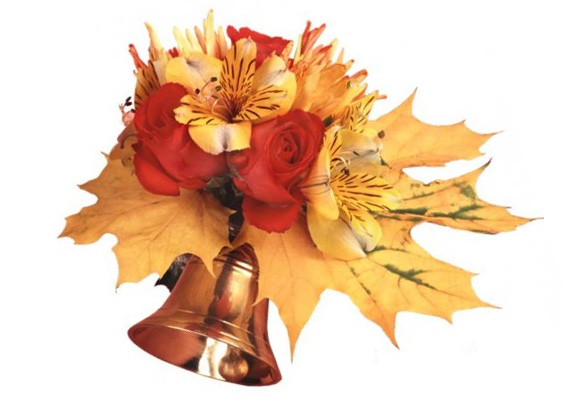